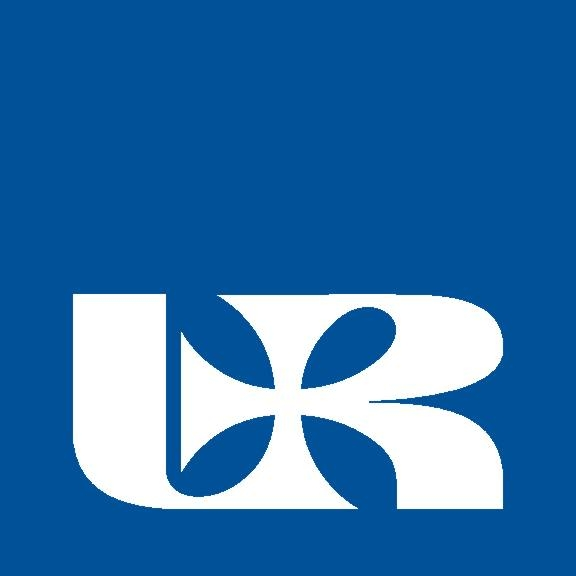 Universität RzeszówFakultät für Wirtschaftwissenschaften
Angebot und Nachfrage
Bearbeitet von:
Wioletta Kich
Studentin des 2. Studienjahres  der  Wirtschaftswissenschaften 
2019/2020
AGENDA
Welche Rolle spielen Angebot und Nachfrage?
Das Angebot (die Angebotskurve) 
Die Nachfrage  (die Nachfragekurve)
Was regelt  in einer freien Marktwirtschaft den Gleichgewichtspreis?
Konsumenten- und Produzentenrente
Was ist Marktversagen? 
Unterstützung durch den Staat
Zusammenfassung
Quellen und Wortschatz
Welche Rolle spielen Angebot und Nachfrage?
In der Wirtschaftswelt nehmen Angebot und Nachfrage eine zentrale Rolle ein. In einem Markt gibt es zwei Gruppen:
 Auf der einen Seite befinden sich die potentiellen Käufer (Nachfrager), welche die Nachfrage nach einem bestimmten Gut (z.B. Brot) bestimmen. 
Auf der anderen Seite sind die Verkäufer (Anbieter), die das Angebot an Gütern bestimmen.
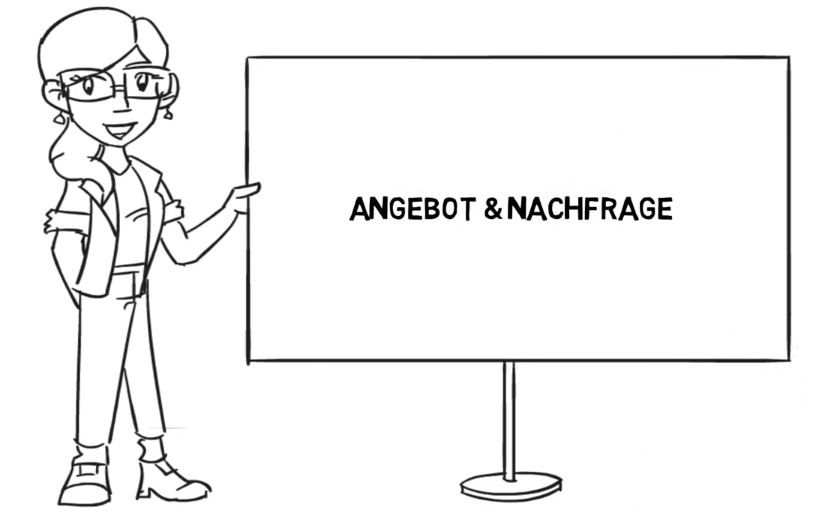 Das Angebot
Das Angebot wird die Menge an vorhandenen Gütern und Dienstleistungen am Markt bezeichnet, die Nachfrage hingegen ist nur die Absicht von Haushalten und Unternehmen, Waren und Dienstleistungen gegen Geld oder andere Waren im Tausch zu erwerben.
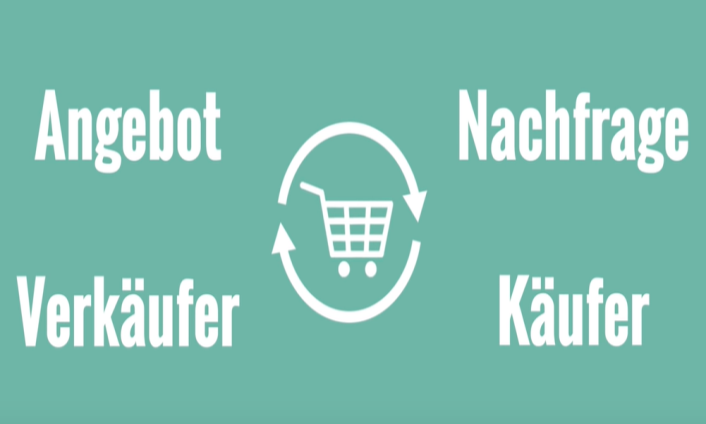 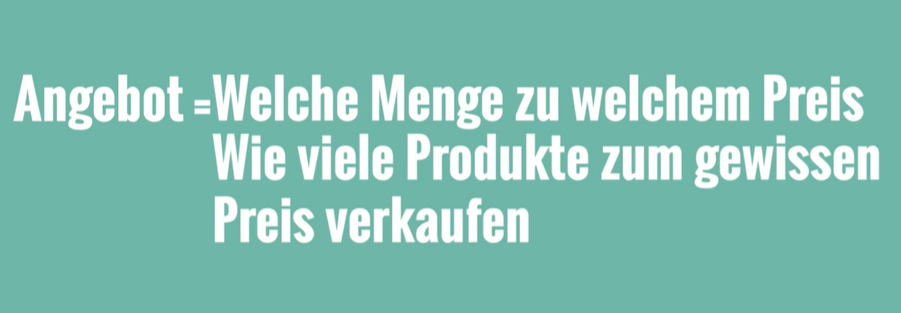 Die Angebotskurve
Die Angebotskurve zeigt, wie die Angebotsmenge eines Gutes vom Preis abhängt. Da die Menge gemäss dem Gesetz des Angebots mit dem Preis steigt, steigt auch die Angebotskurve.
Angebotskurve
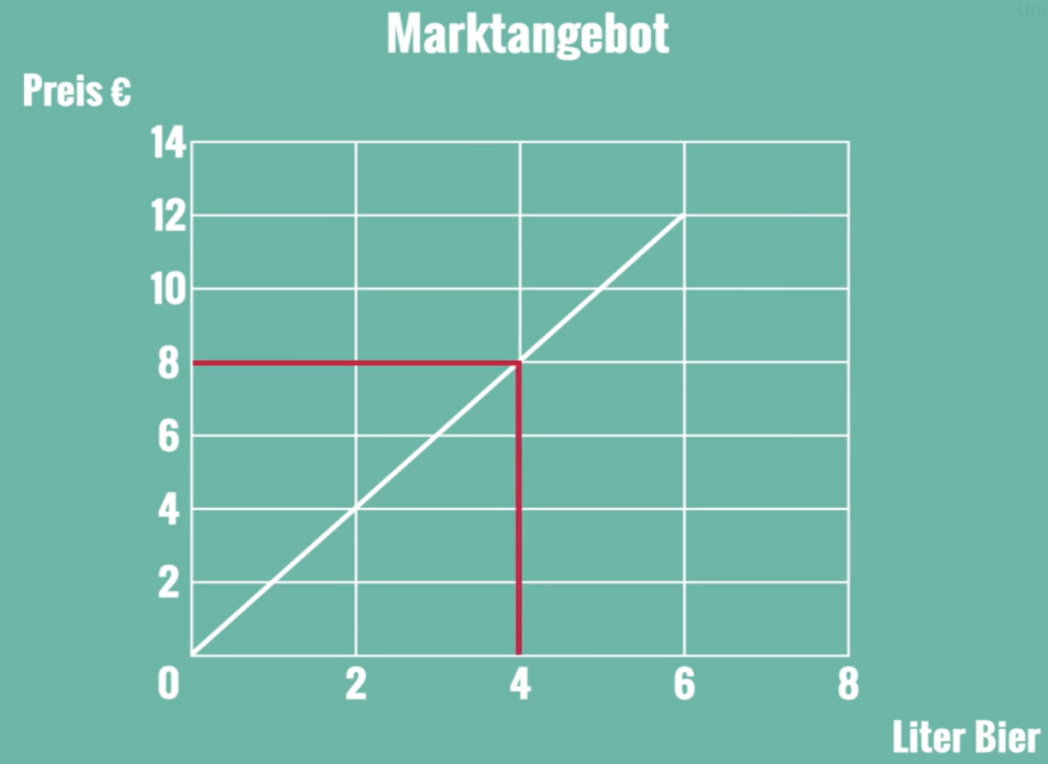 Die Nachfrage
Nachfrage und Angebot beschreiben das Verhalten der Menschen auf Märkten. Die Kombination aus Angebot und Nachfrage legt den Preis und die Menge gekaufter Produkte bzw. Güter fest.
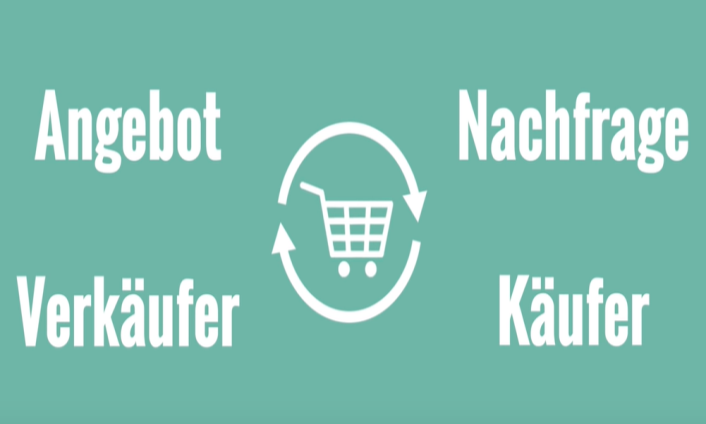 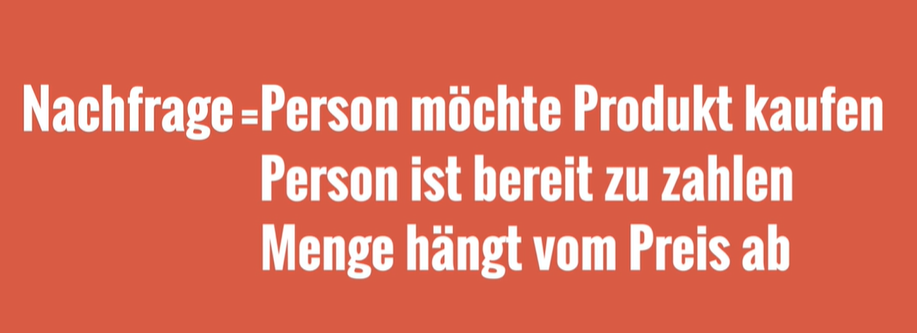 Die Nachfragekurve
Ist die Nachfrage rückläufig wird ein Produkt oder die Dienstleistung deutlich weniger angefragt, fällt der Preis dafür. Der sogenannte Marktpreis sinkt. Das wiederum spornt den Konsumenten dazu an, zu einem günstigeren Preis das Produkt oder die Dienstleistung doch zu erwerben.
Nachfragekurve
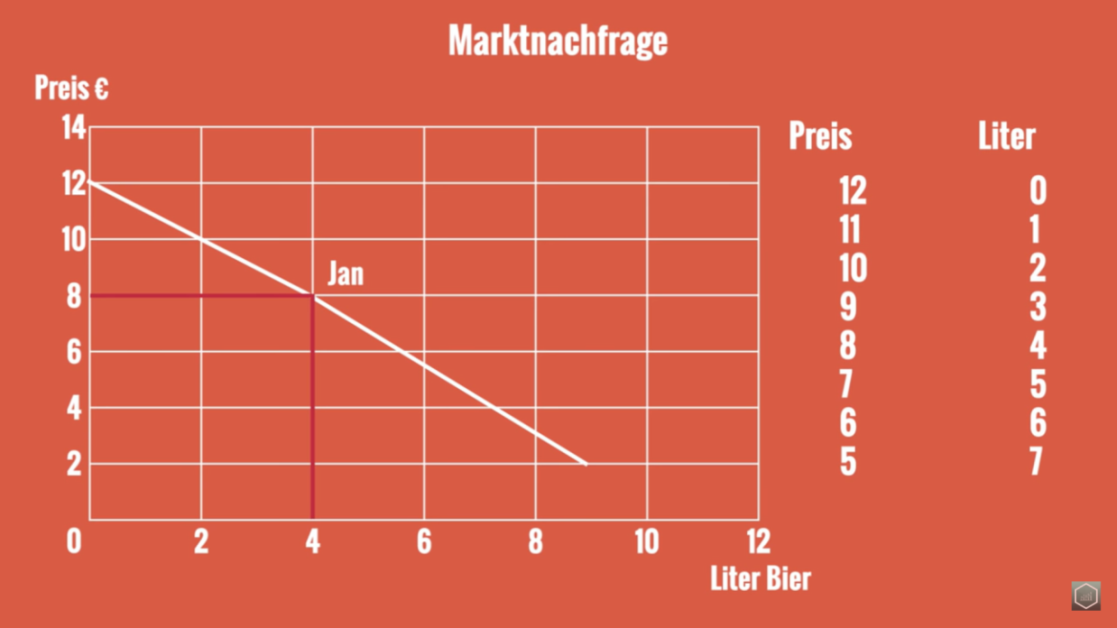 Was regelt  in einer freien Marktwirtschaft den Gleichgewichtspreis?
Nachfragen regeln in einer freien Marktwirtschaft den Gleichgewichtspreis, dieser stellt sich ein wenn Angebot und Nachfrage übereinstimmen. Der Preis bestimmt den Wert einer Leistung, eines Gutes. Wenn der Preis zu hoch ist, sinkt automatisch die Nachfrage nach diesem Gut, mit Ausnahme von Luxusgütern.
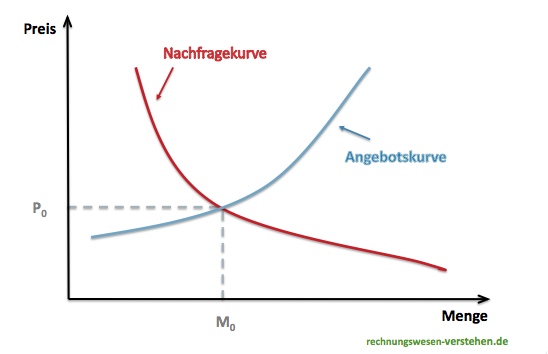 Sinkt hingegen das Angebot und die Nachfrage bleibt gleich, steigt der Preis der Ware, z.B. ist die Apfelernte durch frühen Frost sehr gering, steigt der Preis für Apfelsaft, wenn die Nachfrage gleichbleibt.
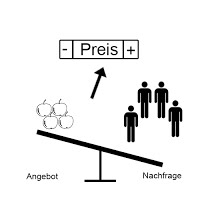 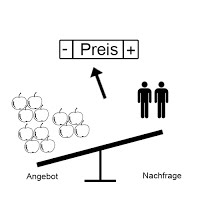 Konsumenten- und Produzentenrente
Das Marktgleichgewicht stellt den Idealfall dar, denn er maximiert den Nutzen (Gewinn), den Käufer und Verkäufer erreichen. Die Konsumentenrente ist der Nutzen (Gewinn) der Konsumenten, wenn sie am Markt ein Gut kaufen. Der Gewinn für den einzelnen Konsumenten ergibt sich dabei aus dem Unterschied zwischen dem Preis, den der Käufer maximal zu zahlen bereit ist und dem Preis den der Käufer dafür schlussendlich bezahlt.
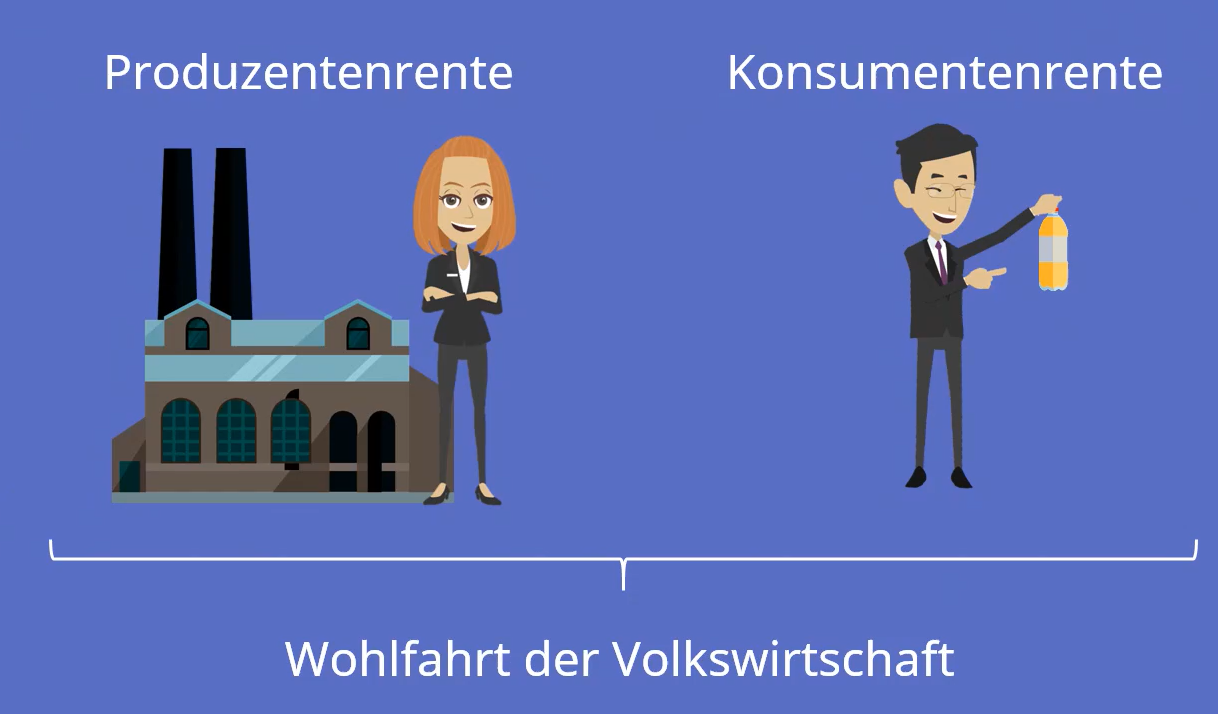 Analoges gilt für die Produzentenrente
Der Gewinn eines einzelnen Produzenten ist der Unterschied zwischen dem Geld, das der Verkäufer für den Verkauf eines Gutes (z.B. ein Brot) erhält und den Kosten, die für den Verkäufer entstehen um das Gut zu produzieren und zu verkaufen.
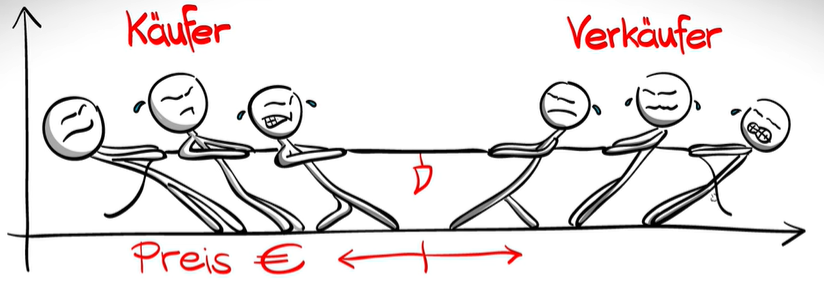 Was ist Marktversagen?
Unter bestimmten Umständen kann das Funktionieren des Marktes unvollkommen sein, zum Beispiel wenn die Produktionsfaktoren nicht so eingesetzt werden, dass sie für die Gesamtwirtschaft den größtmöglichen Erfolg bringen. Kommt es zu einem Marktversagen, zum Beispiel bei öffentlichen Gütern, externen Effekten oder Monopolen, greift der Staat ein.
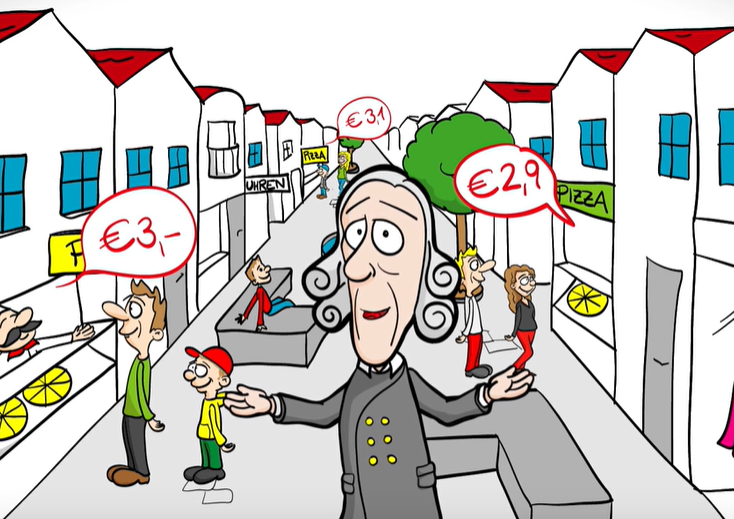 Unterstützung durch den Staat
So unterstützt der Staat finanziell Entwicklungs- und Forschungsarbeiten von Unternehmen, um sie davon zu überzeugen, Grundlagenforschung zu betreiben. Ohne diese staatlichen Maßnahmen würden Unternehmen vermutlich weniger forschen, weil nur das forschende Unternehmen die Kosten tragen würde.
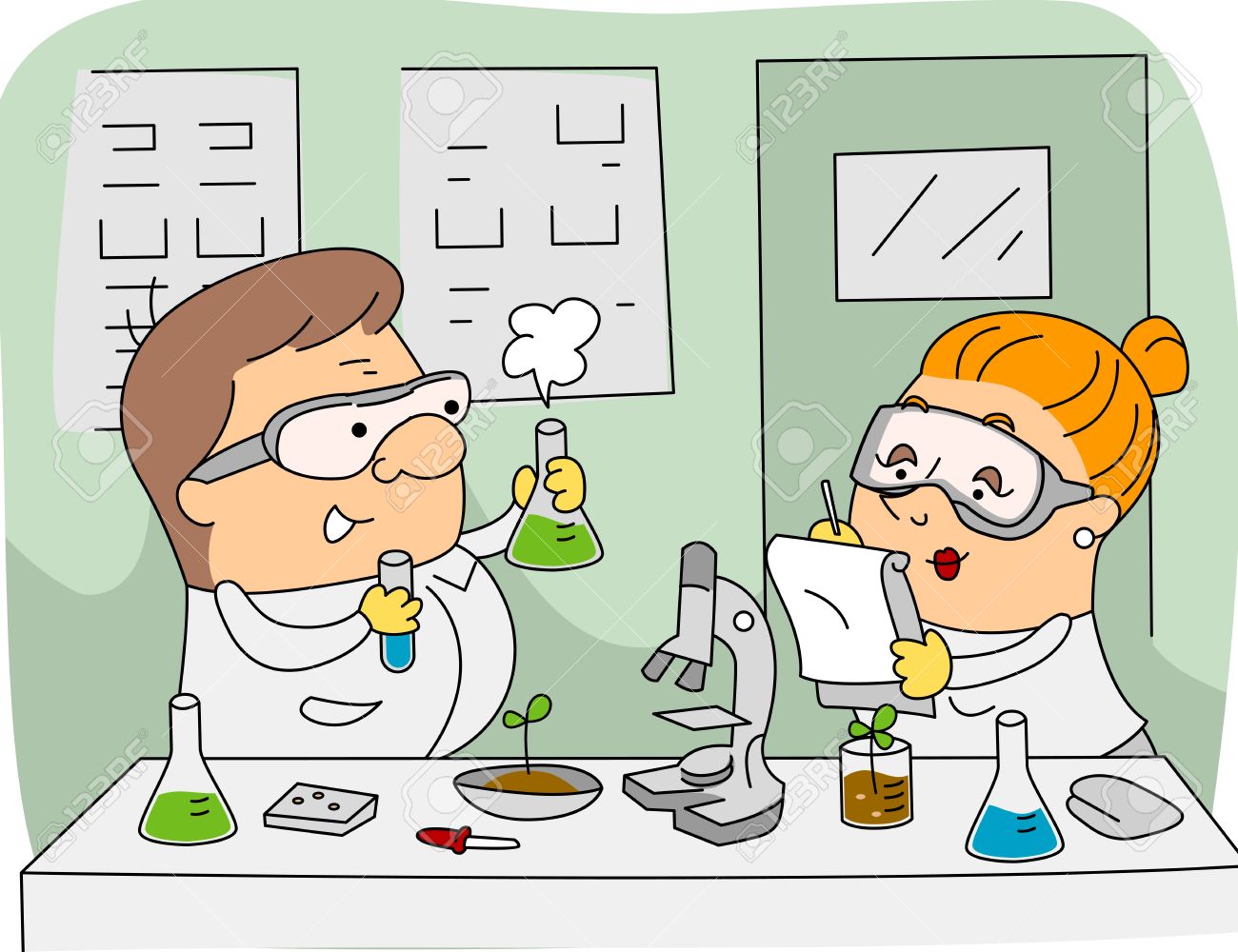 ZUSAMMENFASSUNG
Angebot und Nachfrage bestimmen die in einer Marktwirtschaft produzierte Menge (Gleichgewichtsmenge) und den Marktpreis (Gleichgewichtspreis) eines Gutes. Die Preise ihrerseits regeln die Zuteilung knapper Ressourcen.
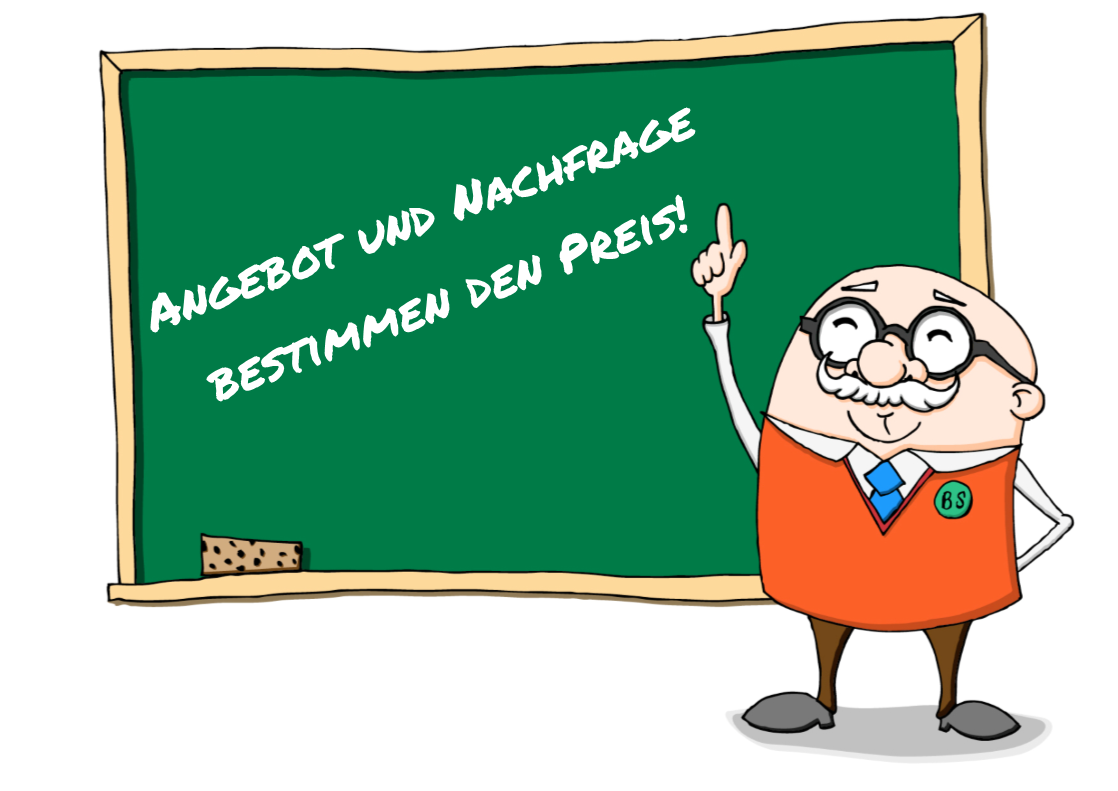 Wortschatz
Quellen
https://www.youtube.com/watch?v=QqwGFtV2e0s
https://www.youtube.com/watch?v=Li8jOHz_1zI
https://www.vimentis.ch/d/publikation/5/Angebot+und+Nachfrage.html
https://www.onpulson.de/lexikon/angebot-und-nachfrage/
https://www.rechnungswesen-verstehen.de/bwl-vwl/vwl/angebot-und-nachfrage.php
Vielen Dank für Ihre Aufmerksamkiet